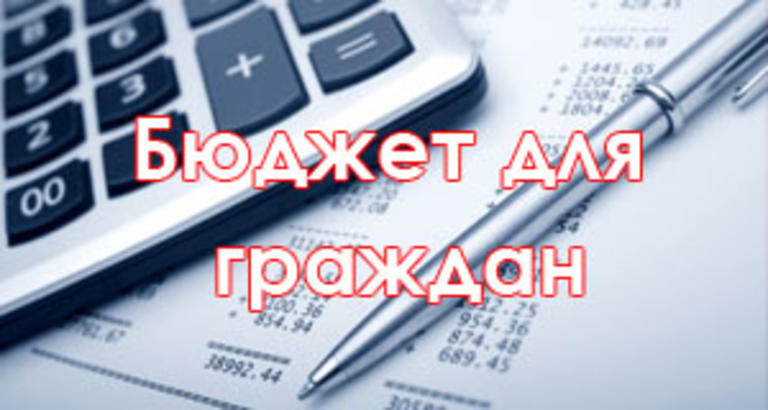 Бюджет  для граждан об исполнении бюджета Сосьвинского городского округа за 2017 год
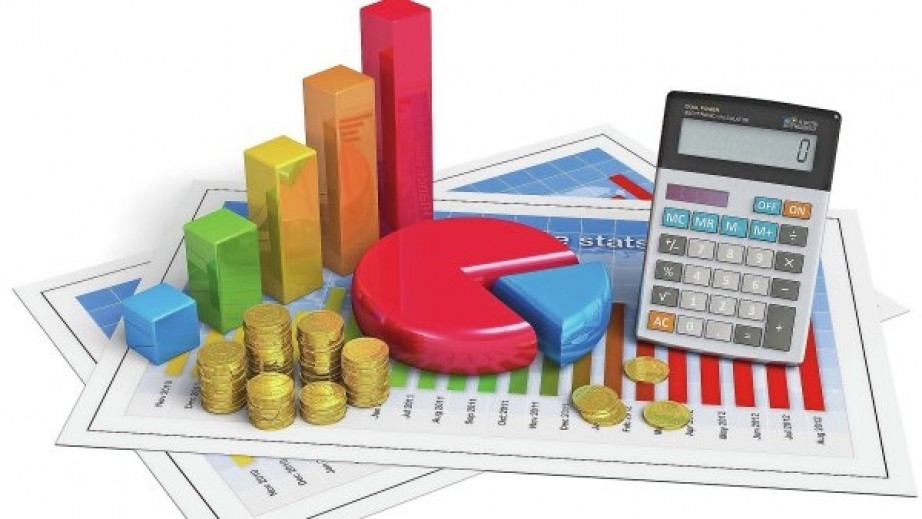 Бюджет для граждан -
документ, содержащий основные сведения 
 Отчета  об исполнении бюджета 
 Сосьвинского городского округа за 2017 год  в виде открытой и понятной гражданам информации
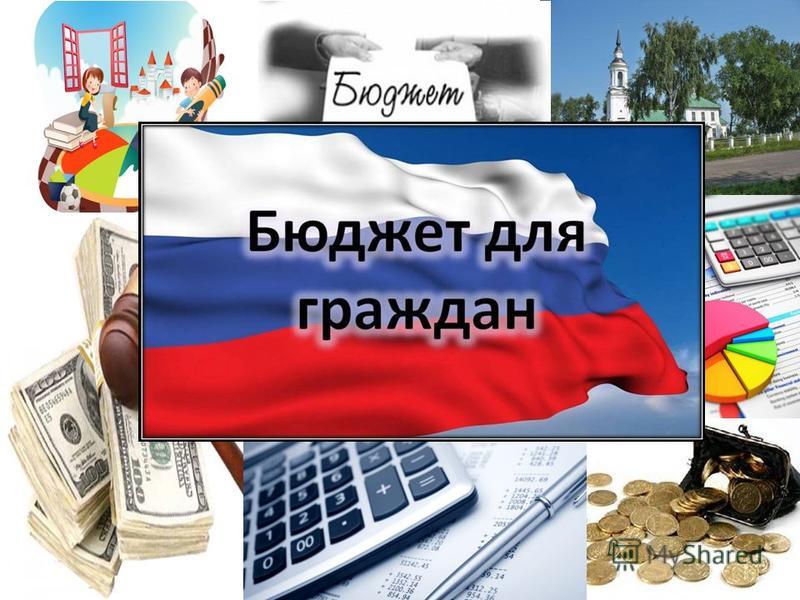 В этой брошюре подведены итоги исполнения бюджета Сосьвинского городского округа за 2017 год. Прозрачность расходования средств – один из ключевых приоритетов  работы  городского округа.  И опубликованный здесь материал  является еще одним подтверждением этому. В брошюре каждый сможет увидеть, как, где и когда сработали  муниципальные финансы. Каким образом они поддержали успешное выполнение  комплекса мероприятий, направленных на экономическое и социальное развитие муниципального образования.
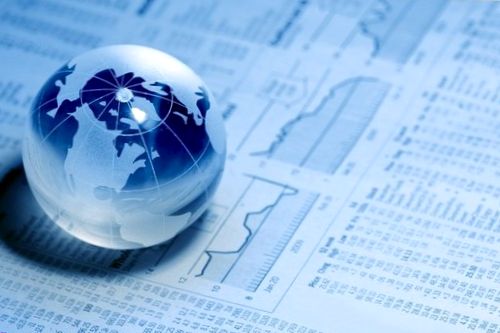 Контактная информация о Финансовом управлении администрации Сосьвинского городского округа
«Бюджет для граждан об исполнении бюджета Сосьвинского городского округа за 2017 год» в доступной для широкого круга пользователей форме раскрывает информацию об исполнении  бюджета за 2017 год.
Разработчиком презентации «Бюджет  для граждан» является Финансовое управление администрации
Сосьвинского городского округа
Структура  Бюджета  для граждан
Вводная часть
Исполнение бюджета Сосьвинского городского округа по доходам
Исполнение бюджета Сосьвинского городского округа  по расходам
Источники финансирования дефицита бюджета  Сосьвинского городского округа 
Итоги реализации муниципальных программ  Сосьвинского городского округа
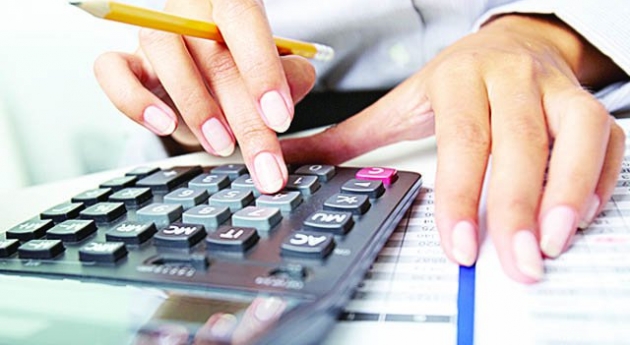 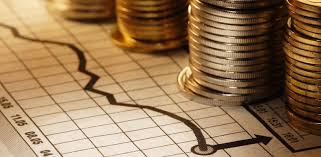 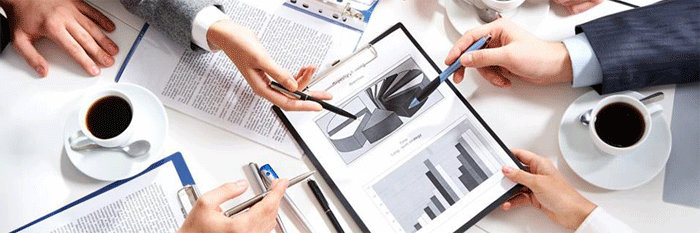 Вводная часть
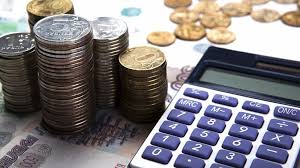 Основные понятия
Отчет для граждан –информационный ресурс, содержащий данные об исполнении бюджета за отчетный финансовый год, в доступной для широкого круга  заинтересованных пользователей форме.
Бюджет - форма образования и расходования денежных средств, предназначенных для финансового обеспечения задач и функций государства и местного самоуправления.
Доходы бюджета - поступающие в бюджет денежные средства, за исключением средств, являющихся источниками финансирования дефицита бюджета.
Расходы бюджета - выплачиваемые из бюджета денежные средства, за исключением средств, являющихся источниками финансирования дефицита бюджета.
Дефицит бюджета - превышение расходов бюджета над его доходами.
Профицит бюджета - превышение доходов бюджета над его расходами.
7
Исполнение бюджета – процесс сбора и учета доходов и осуществление расходов на основе сводной бюджетной росписи и кассового плана

	Исполнение бюджета – это этап бюджетного процесса, который начинается с момента утверждения решения о бюджете представительным органом муниципального образования и продолжается в течение финансового года. Можно выделить следующие этапы этого процесса:
	Исполнение бюджета по доходам – это процесс получения налогов, сборов, доходов от продажи и использования муниципального имущества и земельных участков, доходов от предоставления платных услуг и других обязательных платежей, предусмотренных решением о бюджете.
	Исполнение по расходам – это процесс осуществления расходов, предусмотренных решением о бюджете, с целью исполнения принятых расходных обязательств.
	Составление и утверждение отчета об исполнении бюджета является важной формой контроля за исполнением бюджета.
ОСНОВНЫЕ ПОКАЗАТЕЛИ  СОЦИАЛЬНО-ЭКОНОМИЧЕСКОГО 
РАЗВИТИЯ  СОСЬВИНСКОГО ГОРОДСКОГО ОКРУГА
Итоги  социально – экономического  развития Сосьвинского городского округа за 2017 год
Численность постоянного населения по состоянию на 01.01.2018 года -  14040,0 человек (2016 год – 14317 человек),что на 277 человек меньше уровня 2016 года..
За 2017 год средняя  статистическая заработная плата одного занятого в экономике Сосьвинского городского округа составила 25699,0 рублей  (или 109,9  % к аналогичному периоду 2016 года).
Среднемесячная заработная плата 1 работника промышленности по видам экономической деятельности  в 2017 году составила:
обрабатывающие производства –   20190,2  рубля (2016 год – 18022,7 рублей)  или 112,0 % к аналогичному периоду 2016 года).
Средняя  статистическая заработная плата 
 1 работника бюджетной сферы в 2017 году составила:
-      дошкольного образования –20082,0 рублей ( в том числе педагогических работников – 29339,0 рублей );
-      общего образования – 30810,0 рублей  (в том числе  педагогических работников- 34251,0 рубль);
-      дополнительного образования – 24166,0  рублей (педагогических работников- 28612,0 рублей);
-      в учреждениях  культуры – 28028,9 рублей.
66
Основные характеристики бюджета Сосьвинского городского округа в 2017 году
План 2017,
тысяч рублей
Факт 2017,
тысяч рублей
Исполнено,
%
ДОХОДЫ
ДОХОДЫ
545246,3
559000,7
97,5
РАСХОДЫ
РАСХОДЫ
583384,1
553950,7
95,0
-8704,4
-24383,4
ДЕФИЦИТ (-), 
ПРОФИЦИТ(+)
ДЕФИЦИТ
11
Основные параметры исполнения бюджета  
Сосьвинского  городского округа
 за 2017  год
Доходы бюджета  545246,3 тыс.руб.
Доходы в расчете
на 1 жителя  за 2017 год – 38835,2 рублей
Расходы бюджета 553950,7  тыс.руб.
Образование
303148,8 тысяч рублей
Налоговые доходы
131819,9
 тысяч рублей
Жилищно-коммунальное хозяйство
24787,6 тысяч рублей
БЮДЖЕТ
Сосьвинского 
городского округа
Социальная политика
39524,0 тысяч рублей
Неналоговые доходы
6923,5
тысяч рублей
Культура и кинематография
37634,2 тысяч рублей
Национальная экономика
44936,9  тысяч рублей
Безвозмездные поступления
358912,3
 тысяч рублей
Расходы в расчете на 1  жителя   за 2017 год -
39455,2 рублей
Общегосударственные 
вопросы
 94108,9 тысяч рублей
Прочие расходы
9810,3 тысяч  рублей
12
Основные показатели исполнения  бюджета Сосьвинского городского округа  по годам, млн. рублей
109,5% к уровню 2016 г.
113,7% к уровню 2016 г.
13
Исполнение бюджета Сосьвинского городского округа 
 по доходам
Доходы бюджета Сосьвинского городского округа за 2017  год
Исполнение бюджета Сосьвинского городского округа  в структуре  доходов  за 2017 год , в %
Динамика доходов  бюджета  Сосьвинского городского округа, тысяч рублей
17
Исполнение бюджета Сосьвинского городского округа по налоговым и неналоговым доходам  за 2017  год,  в %
Налоговые и неналоговые доходы  бюджета Сосьвинского городского округа  в 2017 году
Динамика поступлений по налоговым и неналоговым доходам бюджета Сосьвинского городского округа с 2014 года (тысяч рублей)
Структура налоговых и неналоговых доходов  бюджета за 2017 год в разрезе доходных источников (млн.рублей, % в общей сумме доходов)
млн. рублей
19
Собственные доходы в расчете на одного жителя   Сосьвинского городского округа , в  рублях
20
Исполнение бюджета Сосьвинского городского округа 
 по расходам
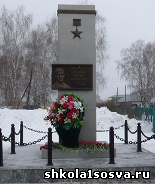 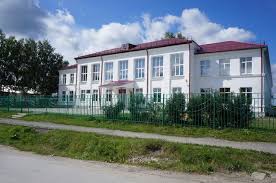 Распределение  расходов бюджета Сосьвинского городского округа   в 2017 году
Основные направления расходов бюджета Сосьвинского городского округа
 в 2017 году, млн. рублей
Всего – 554,0
 млн. рублей
23
Исполнение бюджета по расходам за 2017 год по разделам бюджетной классификации расходов, в %
Структура расходов бюджета Сосьвинского городского округа в сфере образования, в %
Расходы на 1 жителя в 2017 году – 21,7 тысяч рублей
В 2017 году из резервного фонда Правительства Свердловской области были выделены и израсходованы денежные  средства в сумме 2033,0 тысяч рублей,  в том числе:
 - на капитальный ремонт крыши Муниципального бюджетного образовательного учреждения дополнительного образования детей Дома детского творчества п. Сосьва (распоряжение Правительства Свердловской области от 31.10.2016 № 996-РП) - 1 479,8 тысяч  рублей 
- на приобретение снаряжения для страйкбола Муниципальному бюджетному образовательному учреждения дополнительного образования детей Дому детского творчества п. Восточный 
(распоряжение Правительства Свердловской области от 28.08.2017 № 687- РП « О выделении средств из резервного фонда Правительства Свердловской области для предоставления иного межбюджетного трансферта бюджету Сосьвинского городского округа») – 90,2 тысяч рублей;
- ремонт крыши п.Восточный ул.Береговая 3, ул. Бажова 11, ул.Бажова 12 (распоряжение Правительства Свердловской области от 28.08.2017 № 698- РП  « О выделении средств из резервного фонда Правительства Свердловской области для предоставления иного межбюджетного трансферта бюджету Сосьвинского городского округа») -463,0 тысяч рублей.

 -
26
Расходы на жилищно – коммунальное хозяйство в 2017 году
Расходы на 1 жителя в 2017 году – 1,8 тысяч  рублей
Исполнение бюджета по расходам за 2017 год
ЖИЛИЩНОЕ ХОЗЯЙСТВО, млн. руб.
Мероприятия в области
 жилищного хозяйства
Исполнение бюджета по расходам за 2017 год
КОММУНАЛЬНОЕ ХОЗЯЙСТВО
Исполнение бюджета по расходам за 2017 год
БЛАГОУСТРОЙСТВО
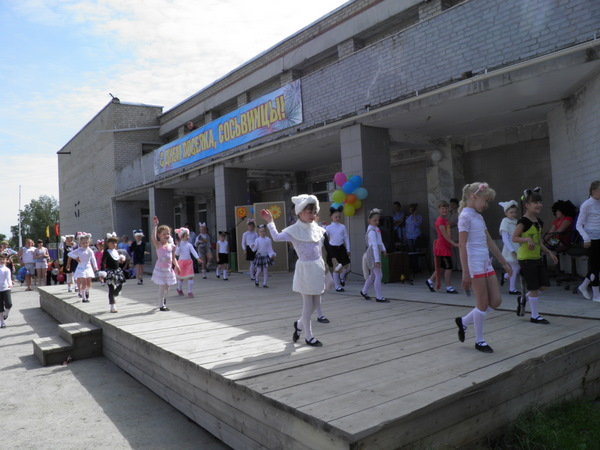 Расходы, произведенныев области  культуры  в 2017 году
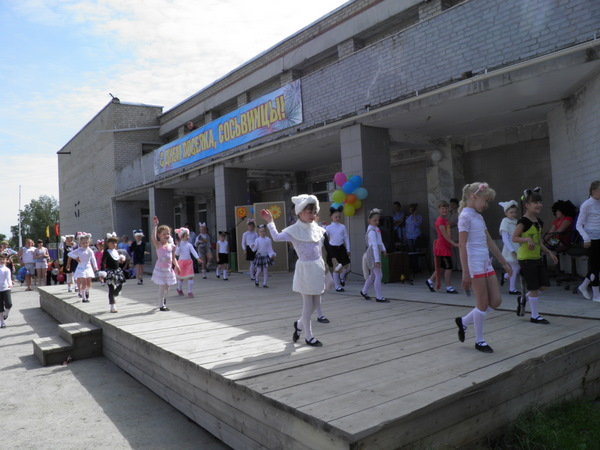 Расходы в области дорожного хозяйства, произведенные в рамках муниципальной программы «Развитие жилищно-коммунального хозяйства, транспортной инфраструктуры и повышение энергетической эффективности в Сосьвинском городском округе до 2020 года»
Расходы на социальную политику, произведенные в 2017 году, в процентах
Расходы на 1 жителя  в  2017 году - 2,8  тысяч  рублей
Исполнение публичных  нормативных обязательств
Публичные нормативные
расходные обязательства - публичные обязательства перед физическим лицом, подлежащие исполнению в денежной форме в установленном соответствующим законом, иным нормативным правовым актом размере или имеющие установленный порядок его индексации
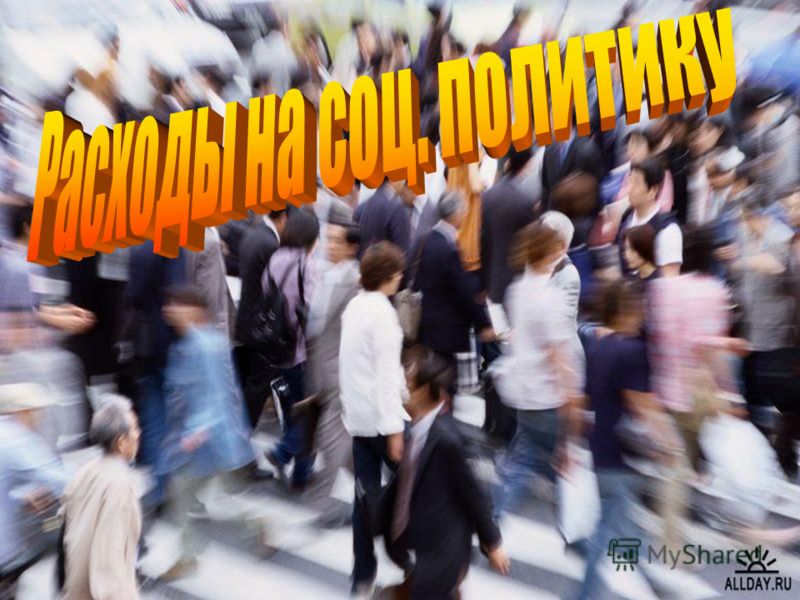 Меры социальной поддержки получили 2884 человека, что составляет 20,5 % от общей численности населения округа: федеральный регистр –   756  человек, областной регистр –2125 человек
Источники финансирования 
дефицита бюджета Сосьвинского городского округа
Данные о муниципальном долге  Сосьвинского городского округа  за 2017  год
Предельный объем  муниципального долга по состоянию на 1 января 2018 года не превышает ограничения, установленные Бюджетным кодексом Российской Федерации.
Исполнение бюджета по источникам финансирования  дефицита бюджета в 2017 году
Итоги реализации муниципальных программ
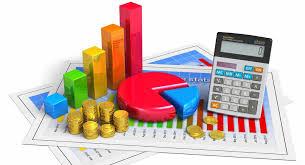 Исполнение  муниципальных программ  Сосьвинского городского округа в 2017 году
Муниципальная программа - документ стратегического планирования, содержащий комплекс планируемых мероприятий, взаимоувязанных по задачам, срокам осуществления, исполнителям и ресурсам и обеспечивающих наиболее эффективное достижение целей и решение задач социально-экономического развития муниципального образования.
Итоги реализации  муниципальных программ Сосьвинского городского округа в 2017году
Итоги реализации муниципальной программы  «Реализация и развитие муниципального управления в Сосьвинском городском округе до 2020 года»
Итоги реализации муниципальной программы  «Повышение эффективности управлением муниципальным имуществом Сосьвинского городского округа до 2020 года»
Итоги реализации муниципальной программы «Развитие жилищно- коммунального хозяйства, транспортной инфраструктуры и повышение энергетической эффективности в Сосьвинском городском округе до 2020 года»
Итоги реализации муниципальной программы  «Развитие образования в Сосьвинском городском округе до 2020 года»
Итоги реализации муниципальной программы  «Развитие культуры, физической культуры и спорта, молодежной политики в Сосьвинском городском округе до 2020 года»
Итоги реализации муниципальной программы  «Управление муниципальными финансами Сосьвинского городского округа до 2020 года»
Спасибо за внимание!